Information Technology in Eureka…2020/2021
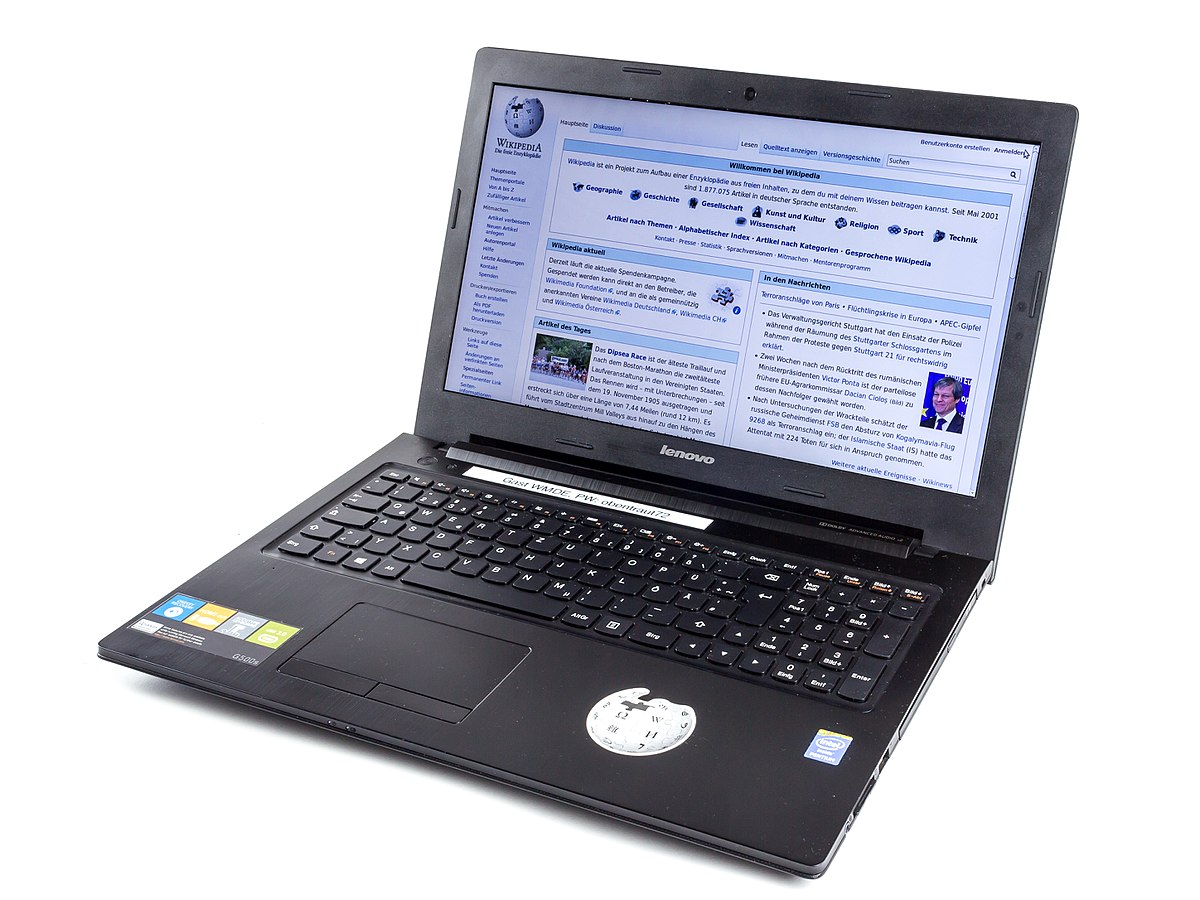 I.T. Course Content 2020/2021
What is MOS?
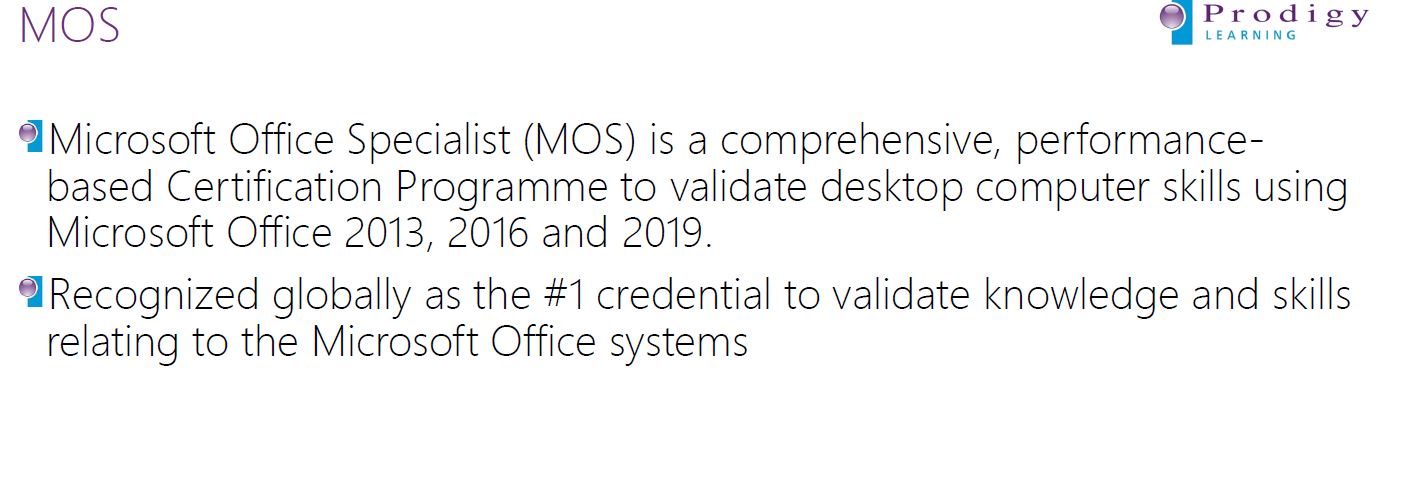 MOS Certifications
MOS Recognition is Worldwide……